6th CCI-CMUG Meeting
GHG-CCI: Recent scientific results, latest data products, future
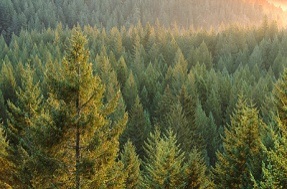 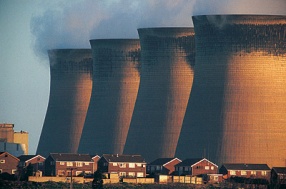 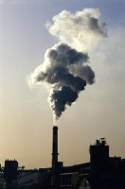 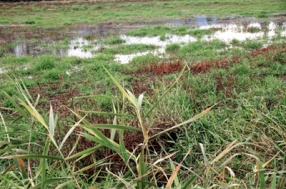 Michael Buchwitz
Institute of Environmental Physics (IUP), 
University of Bremen, Bremen, Germany

& the GHG-CCI team
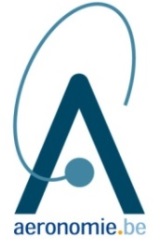 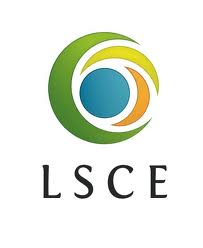 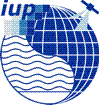 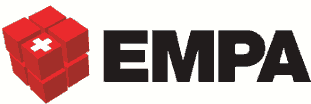 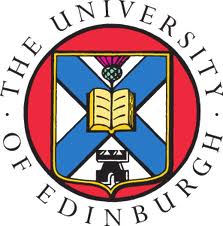 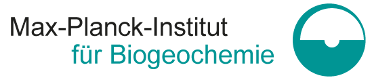 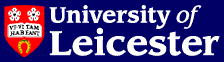 The 
Inversion 
Lab
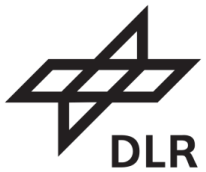 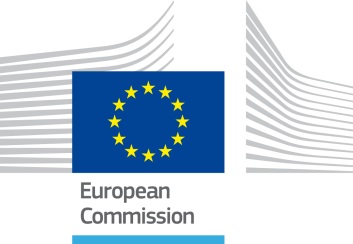 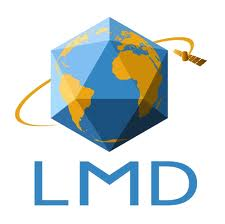 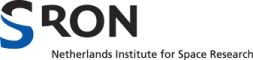 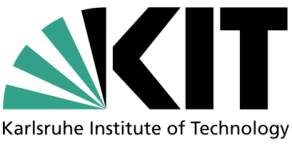 Outline
Reminder: ECV GHG & GHG-CCI approach

Overview recent (2015+) publications

Overview latest data set (CRDP3)

Cross-ECV activities

Obs4MIPs

Activities until end of ongoing project
2
ECV GHG ?
Essential Climate Variable Greenhouse Gases ?
CO2 and CH4 are the two most important greenhouse gases emitted by humans & increasing atmospheric concentrations result in global warming.
Reliable climate prediction requires a good understanding of the natural and anthropogenic (surface) sources and sinks of CO2 and CH4. 

Important questions are, for example

 Where are they ?
 How strong are they ?
 How do they respond to a changing climate ?

A better understanding requires appropriate global observations and (inverse) modelling.
Future?
Observed and predicted temperature change (AR5)
Ecomomie?
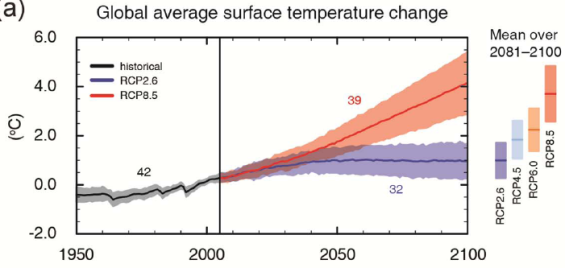 Population?
Technology?
GHG sources  and sinks?
ECV GHG (GCOS-154*)): 
“Retrievals of greenhouse gases, such as CO2 and CH4, of sufficient quality to estimate regional sources and sinks.”
*) „SYSTEMATIC OBSERVATION REQUIREMENTS FOR SATELLITE-BASED DATA PRODUCTS FOR CLIMATE“
GHG-CCI project www.esa-ghg-cci.org
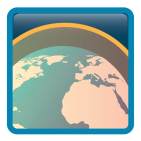 Calibration (L 0-1)
Global satellite observations
Upper layer 
CO2 & CH4
Calibrated radiances
Global information on near-surface CO2 & CH4
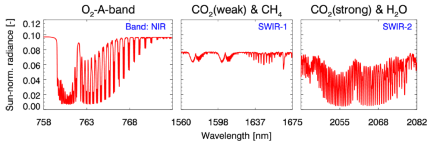 SCIAMACHY/ENVISAT
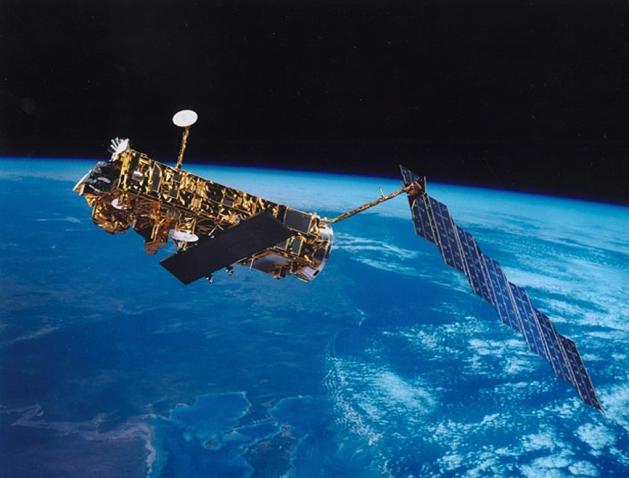 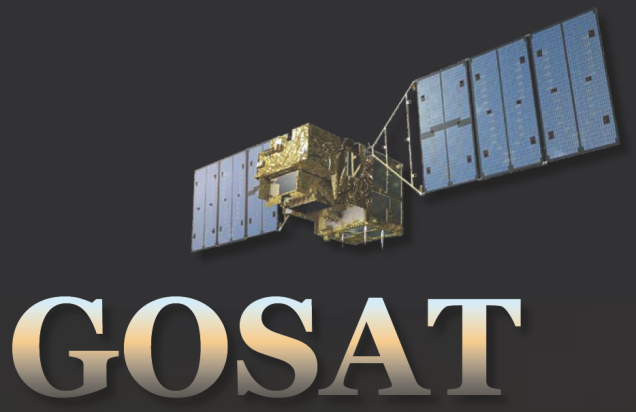 TANSO/GOSAT
IASI, 
MIPAS,
SCIA/occ,
AIRS,
ACE-FTS,
 …
Retrieval
(L 1-2)
Atmospheric GHG
distributions
(Other: OCO-2, S5P, …)
Global observations
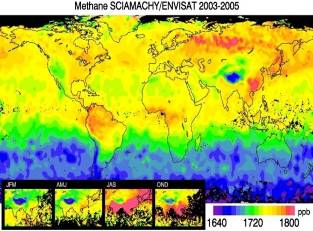 Reference observations
Validation
?
CO2
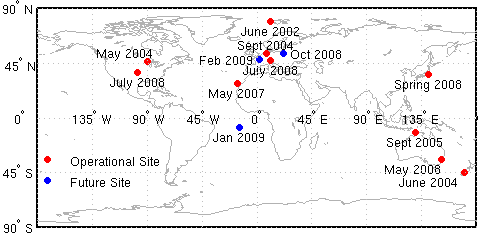 CH4
CO2
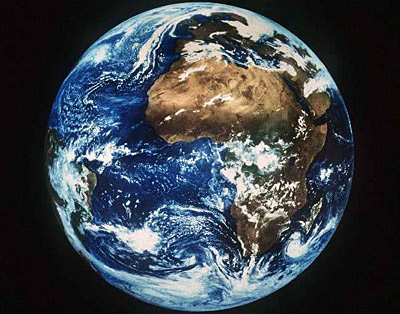 ?
Inverse modelling
(L 2-4)
Improved information on 
GHG sources & sinks
CH4
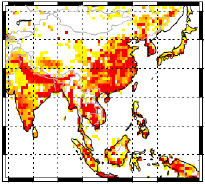 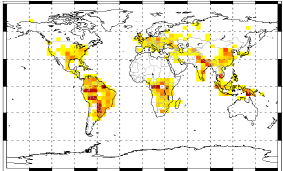 4
Regional terrestrial biosphere CO2 fluxes
IPCC 2013, WG1
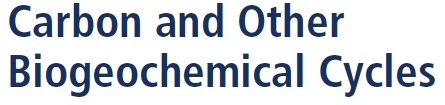 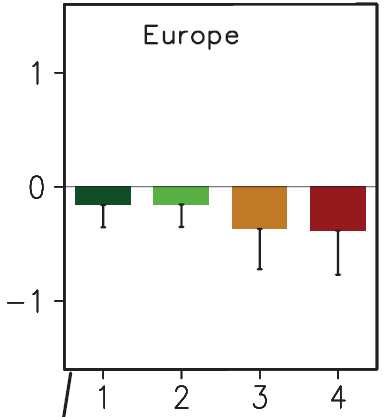 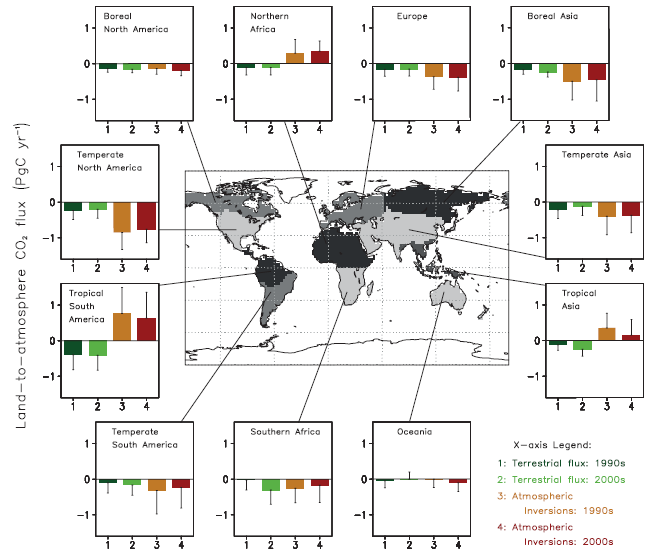 1990s
2000s
Decadal fluxes
via atmospheric inversions 
mostly CO2 flask measurements (very accurate but sparse) (Peylin et al., 2013)
without satellite CO2
Large discrepancies models vs atmospheric inversions 
esp. in tropics and northern Africa & large uncertainties (~100%) !
Dynamic 
vegetation 
models
Can we do better using satellite XCO2 ?
5
GHG-CCI: Publications
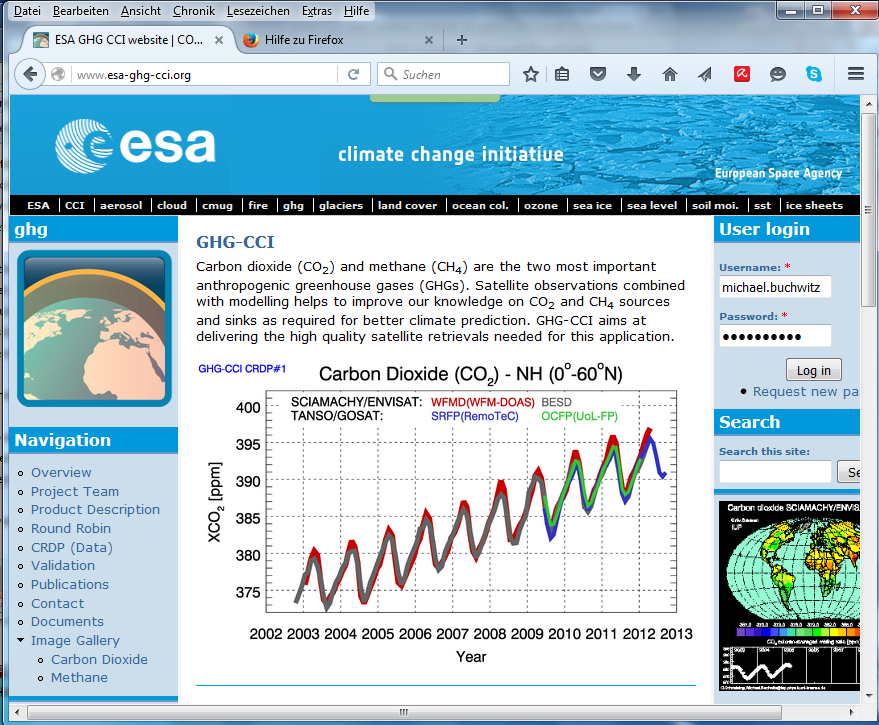 Number of peer-reviewed publications using GHG-CCI data sets / GHG-CCI funding acknowledged:

49
(Status: 15-Mar-2016)
European carbon sink
„Europe only“ inversion using STILT-based short range (days)
particle dispersion modelling using an ensemble of satellite XCO2 retrievals:
Reuter et al., 
ACP, 2014
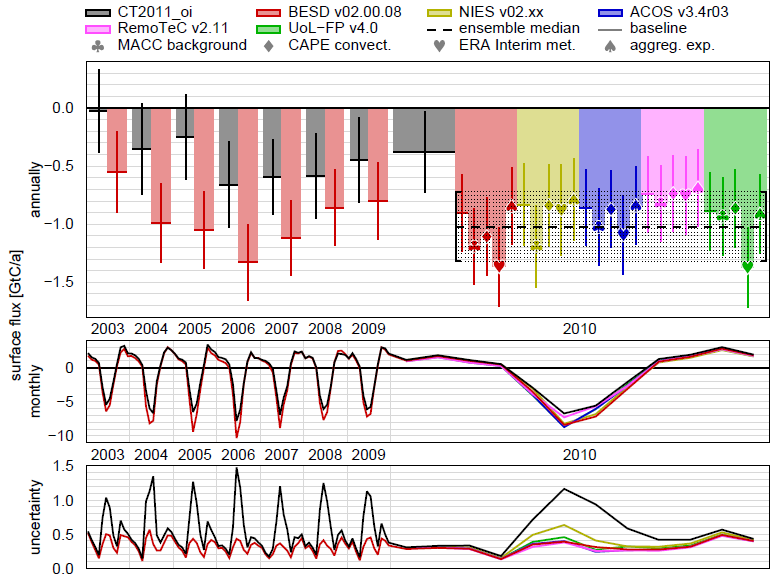 Satellite
CT
2 satellites

5 retrieval algorithms / products

New flux inversion method insensitive to observations outside Europe, large-range transport & other errors

Various sensitivity studies

Satellite data suggest  a (TransCom region) European C sink of  1.02 +/- 0.3 GtC/yr (for 2010)
7
GHG-CCI: Recent Publications:
CO2 sources/sinks (eg Europe)
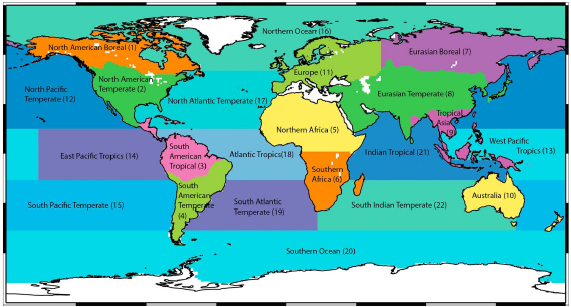 Houweling et al., 2015
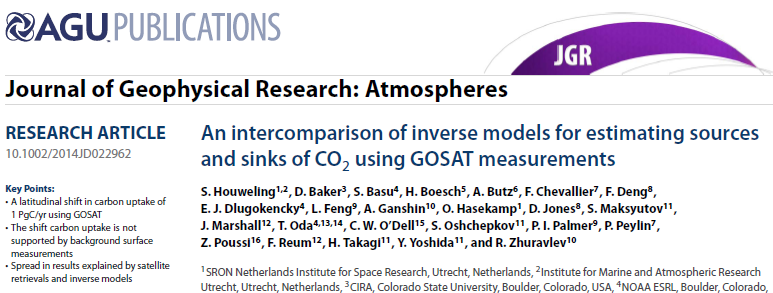 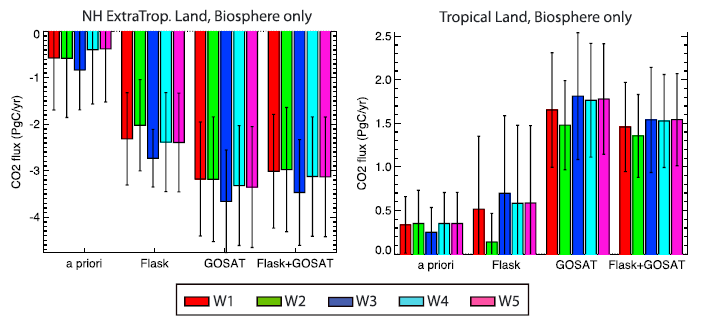 Ensemble of inversion models & methods and GOSAT products 
Adding GOSAT: Europe a stronger CO2 sink and Northern Africa a stronger source 
Real or modelling / satellite bias artefact?
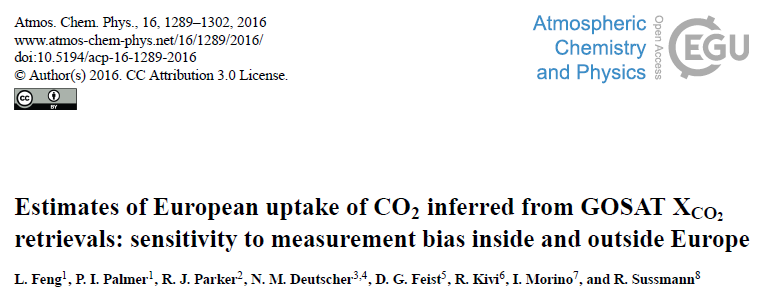 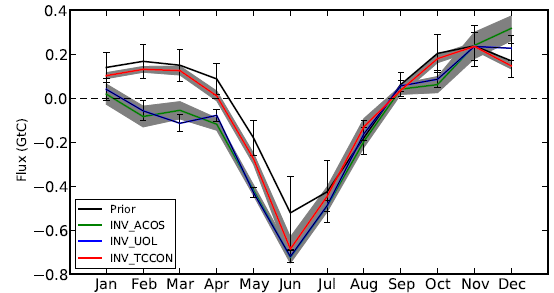 Feng et al., 2015
„… we cannot  prove or disprove that European ecosystems are taking up a larger-than-expected amount of CO2.“
8
GHG-CCI: Recent Publications:
CO2 sources/sinks: Australia
Detmers et al., 2015
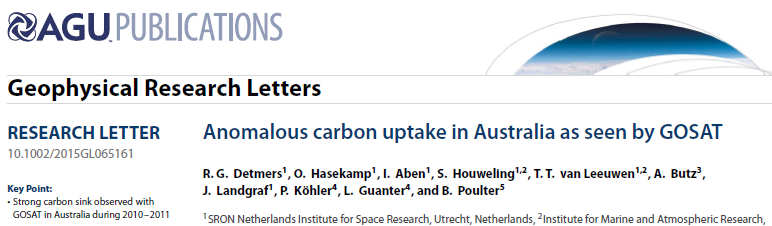 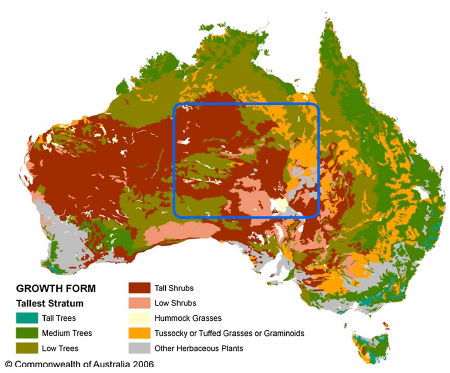 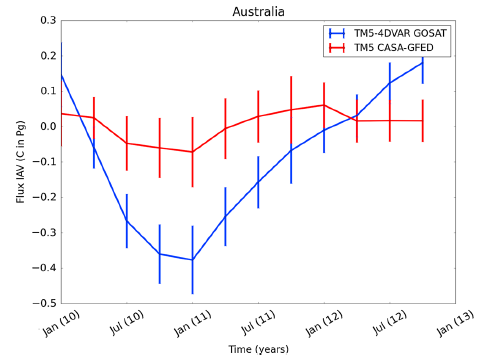 Large enhanced carbon sink over Australia detected with GOSAT coinciding with strong La Niña / record-breaking precipitation. 

Inversion shows strong anomaly in the sink of 1.5 ± 0.2 Pg C in total for the April 2010 to December 2011 period.
9
GHG-CCI: Recent Publications:
CH4 sources/sinks (eg USA)
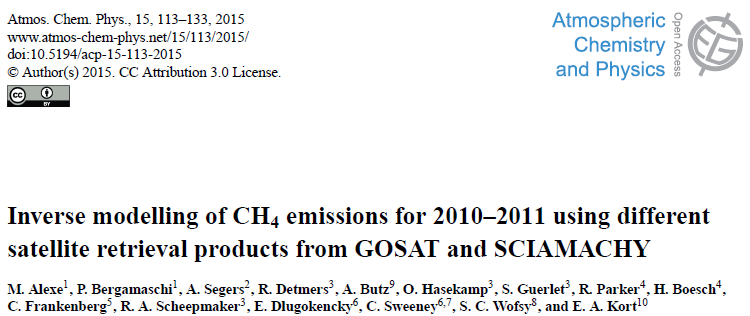 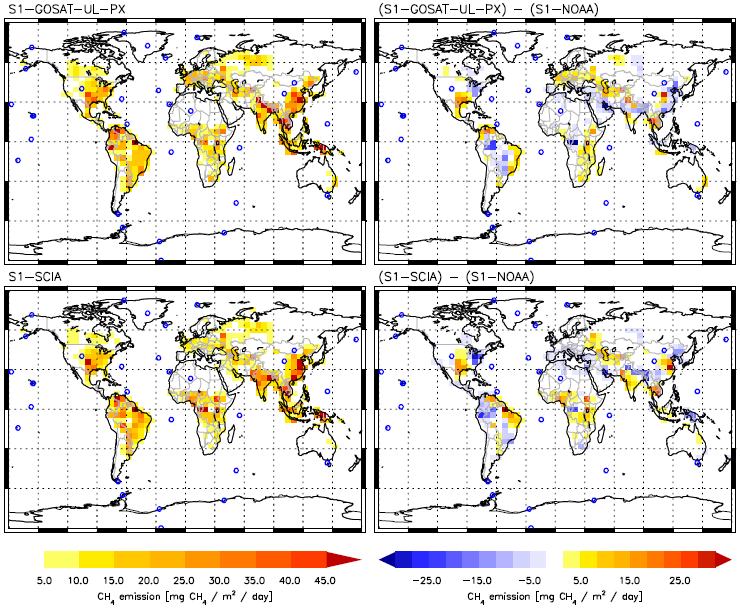 Alexe et al., 2015
Emission maps show overall good agreement among all satellite-based inversions
North America: significant redistribution of CH4 emissions from North-East to South-Central United States
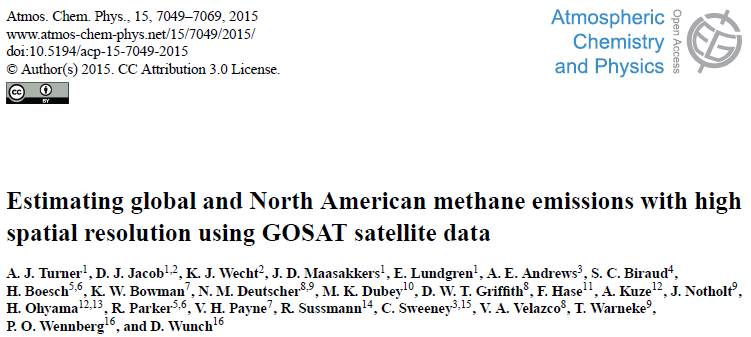 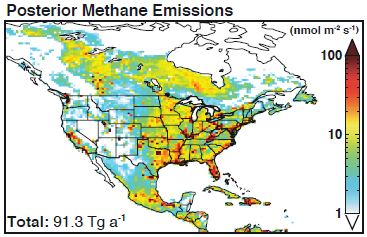 Turner et al., 2015
Inferred US anthropogenic methane source of 40.2–42.7 Tg/a (higher than EDGAR and EPA)
10
GHG-CCI: Recent Publications:
Model & TCCON comparisons
GOSAT
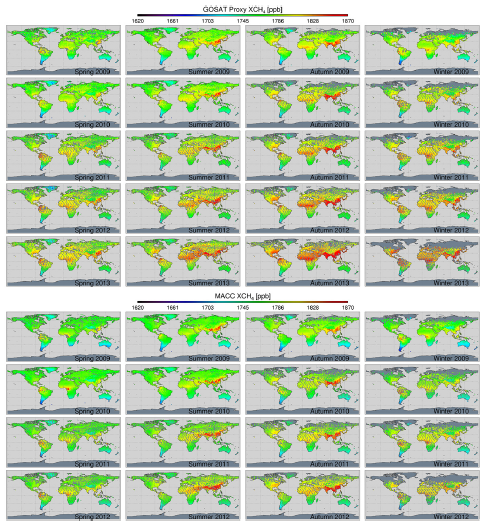 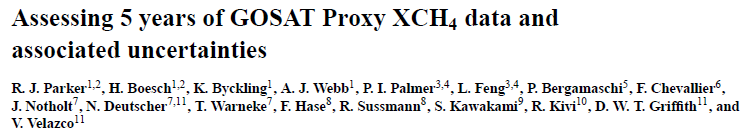 Parker et al., 2015
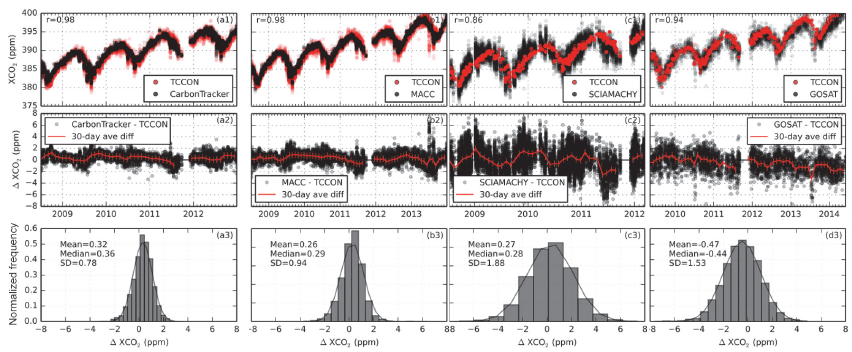 MACC
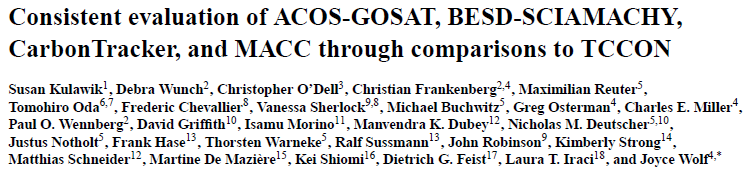 Kulawik et al., 2016
GHG-CCI: Recent Publications:
CO2 seasonal cycle, MIPAS CH4
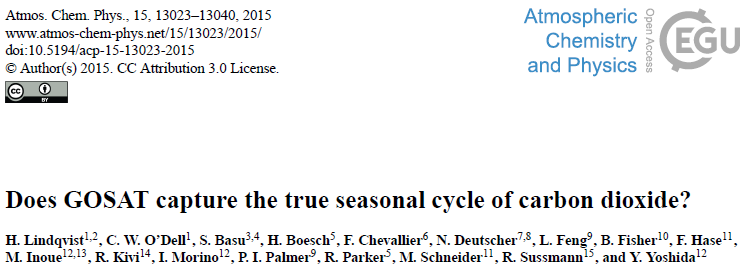 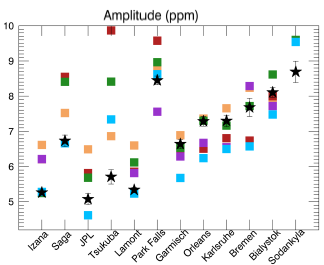 Lindqvist et al., 2015
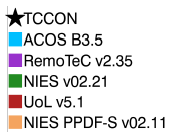 Model-to-model differences can be larger than GOSAT-to-model differences
GOSAT retrievals of the XCO2 seasonal cycle may be sufficiently accurate to evaluate land surface models in regions with  significant discrepancies between the models.
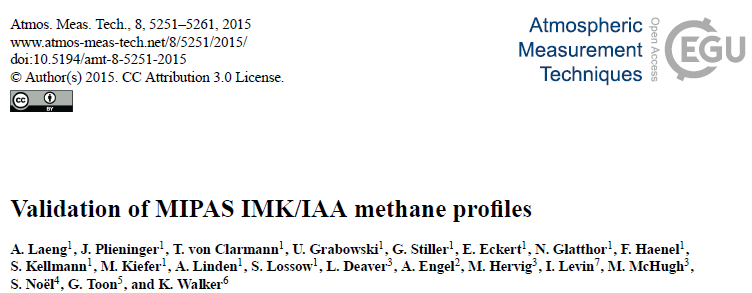 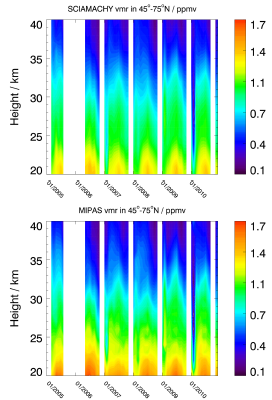 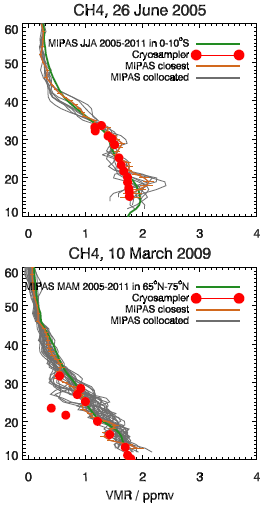 Laeng et al., 2015
Various comparisons including SCIAMACHY solar occultation (GHG-CCI)
12
GHG-CCI: Recent Publications:
XCO2 via BESD algorithm
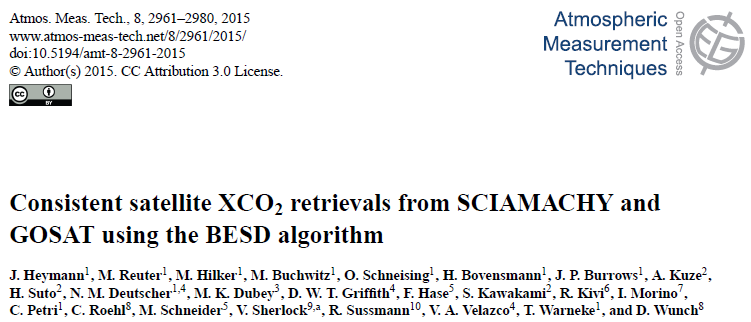 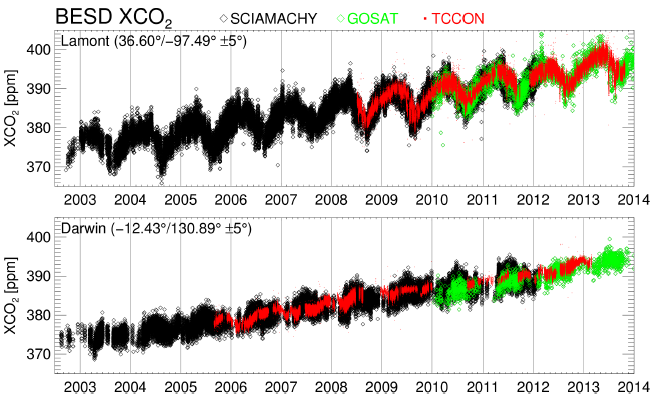 Heymann et al., 2015
New GOSAT XCO2 product (MACC project) generated with same BESD algorithm as used  for SCIAMACHY (GHG-CCI, MACC)
Assessed and used at ECMWF
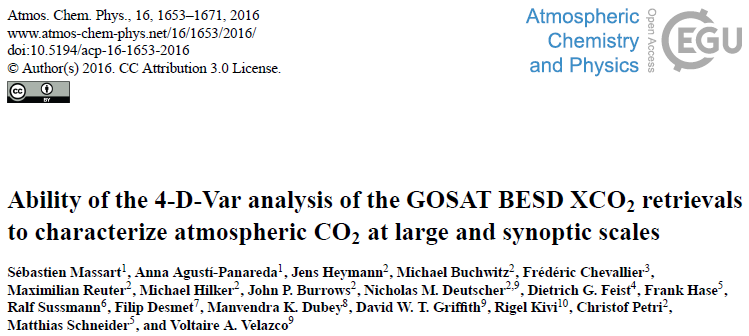 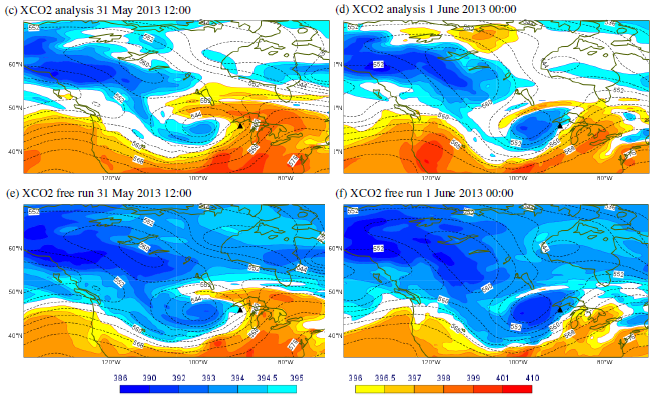 Massart et al., 2015
13
GHG-CCI: Data
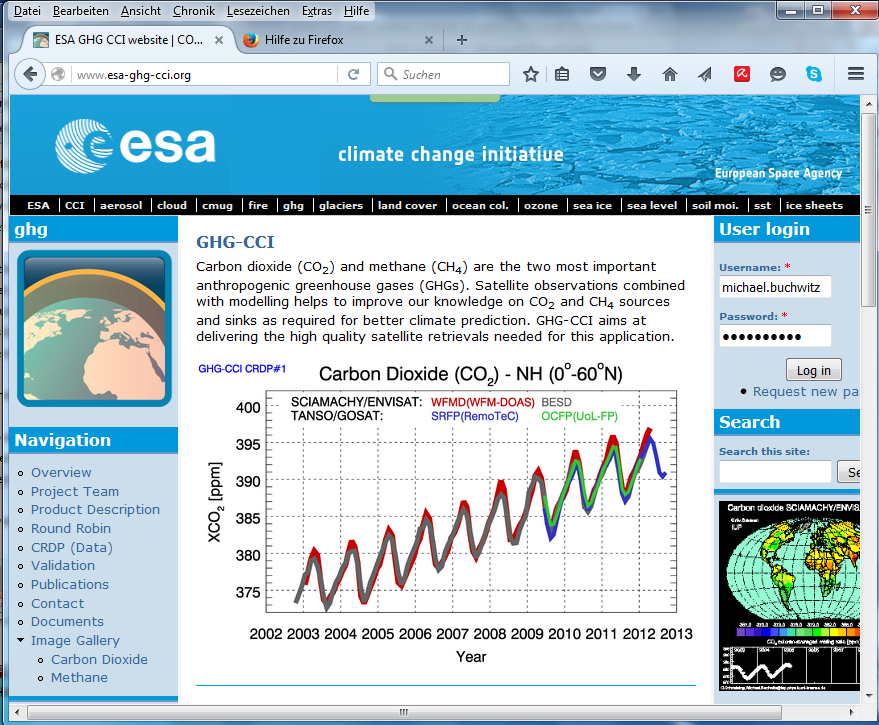 New:
Feb. 2016:
CRDP#3
14
Data Set CRDP#3
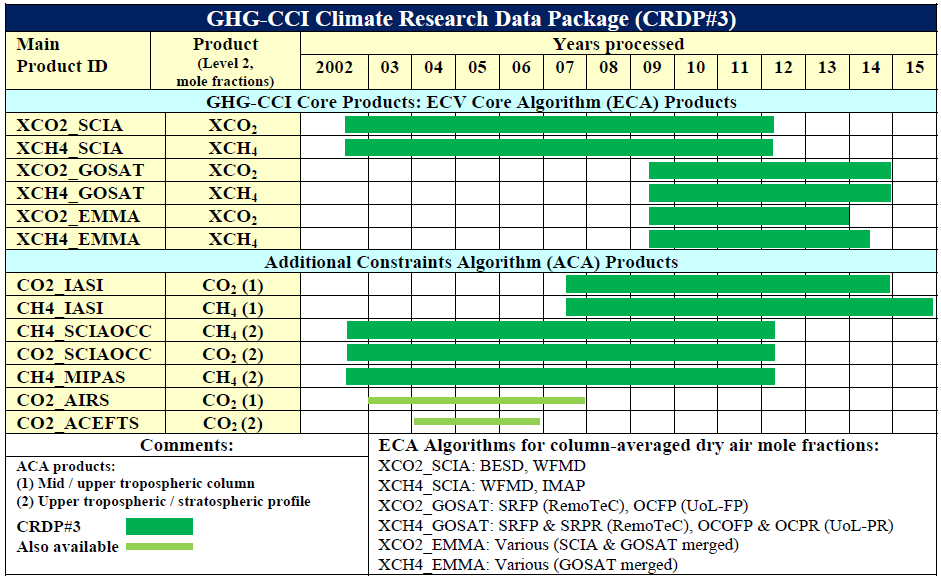 15
CRDP#3: XCO2 & XCH4
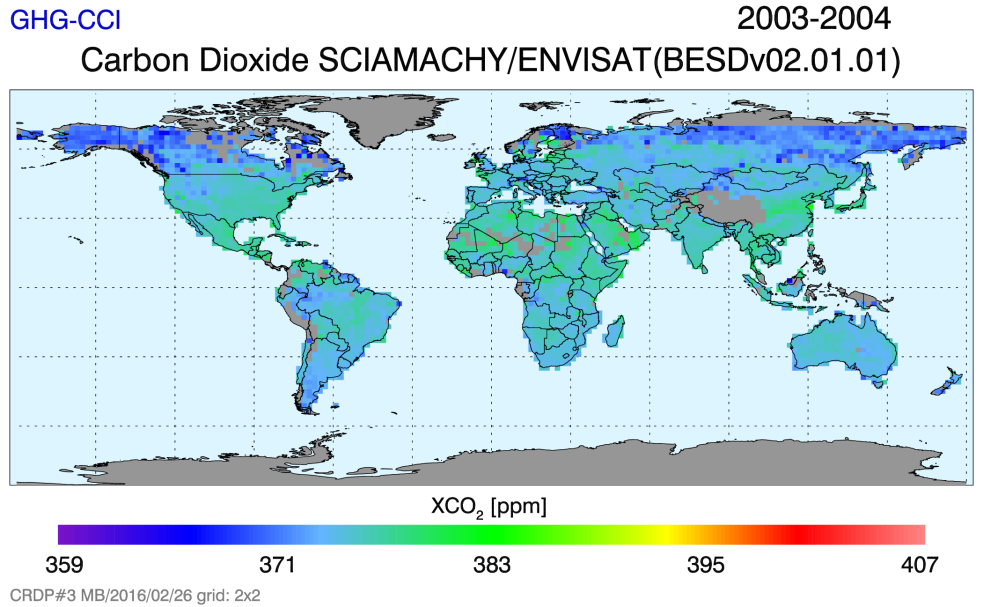 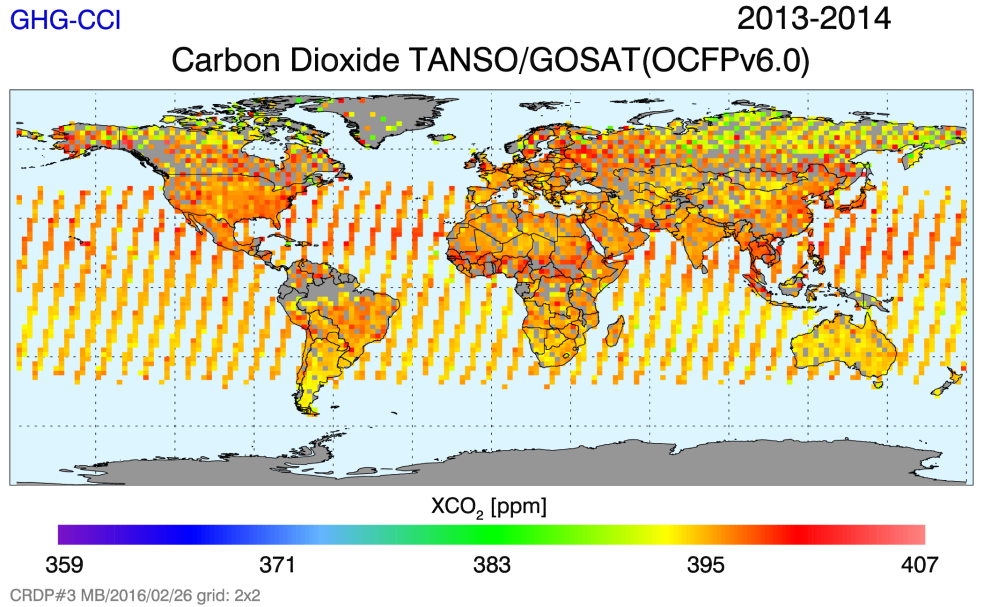 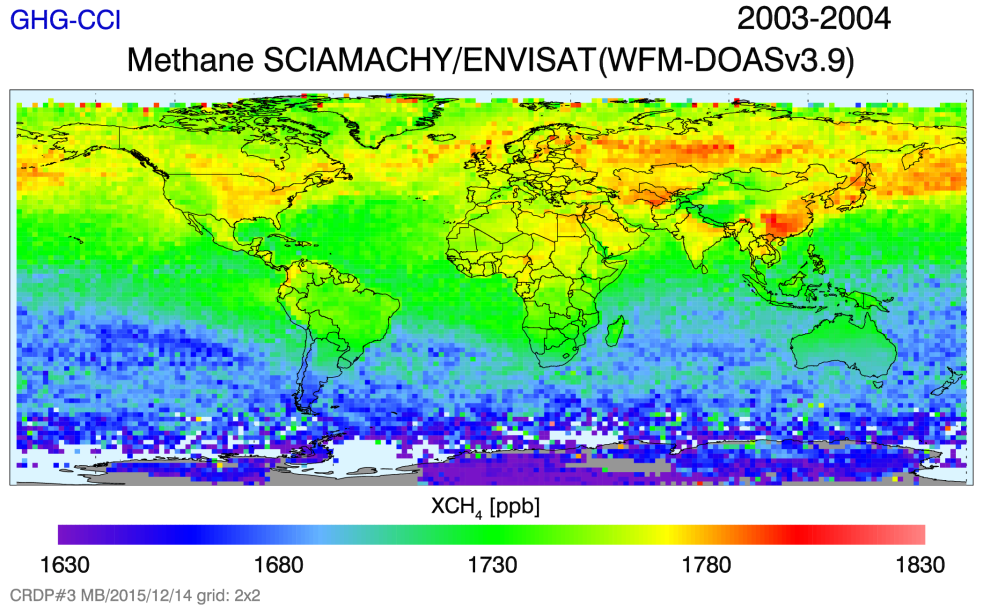 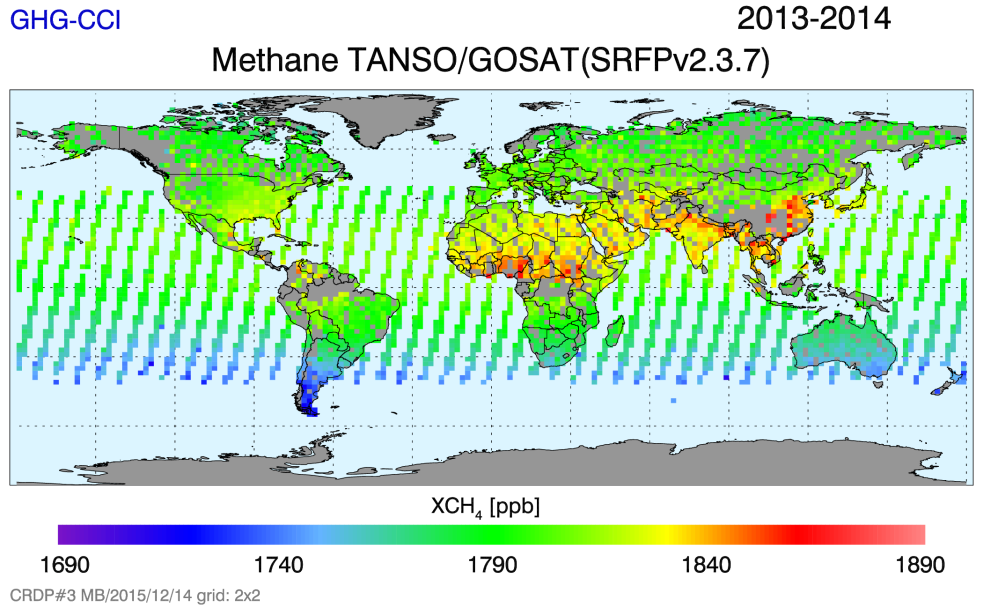 CRDP#3: XCO2
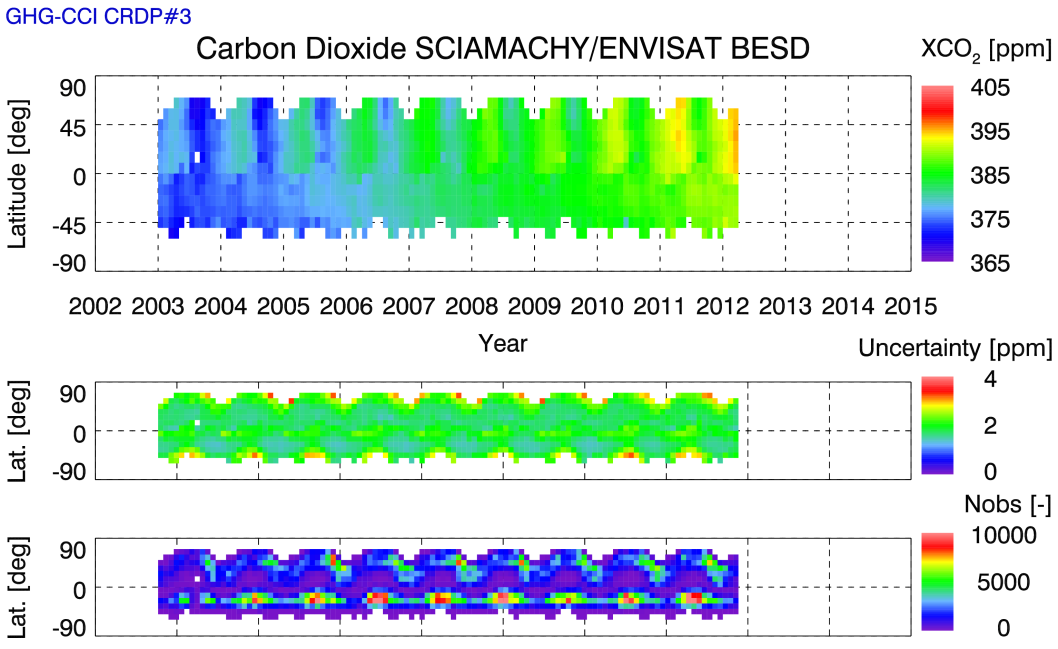 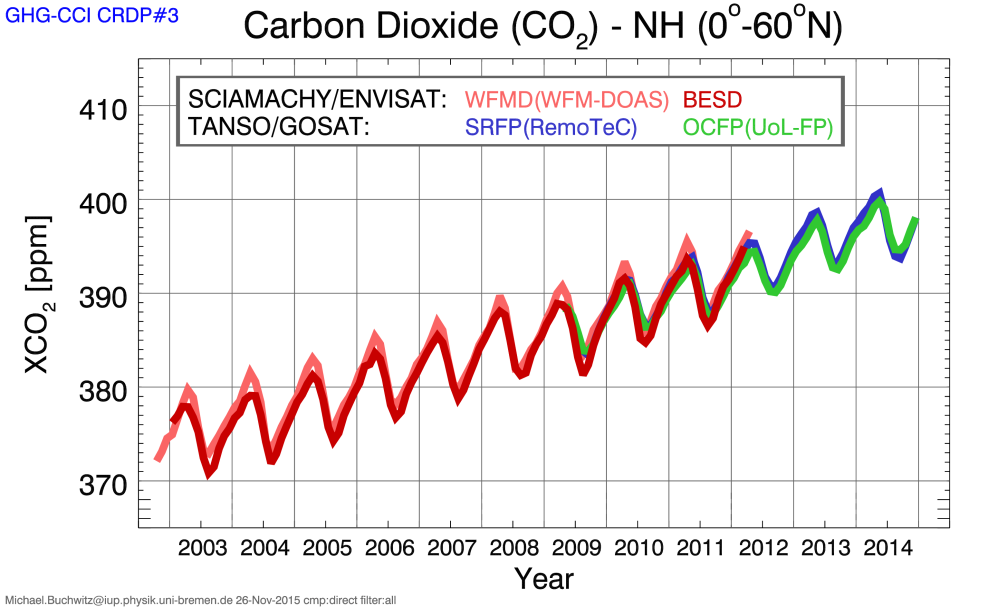 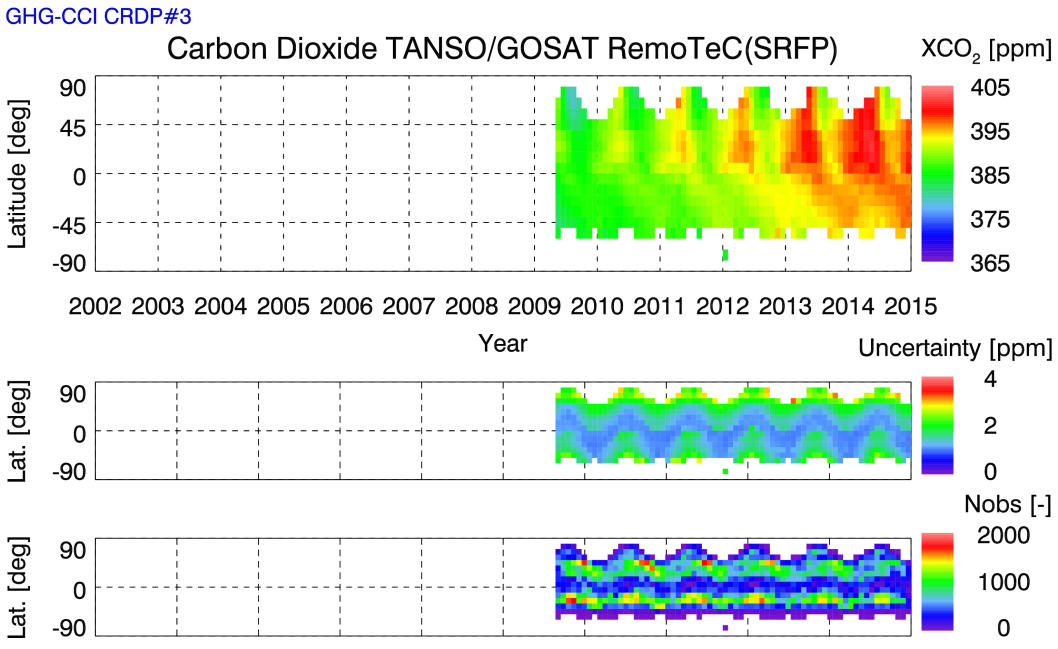 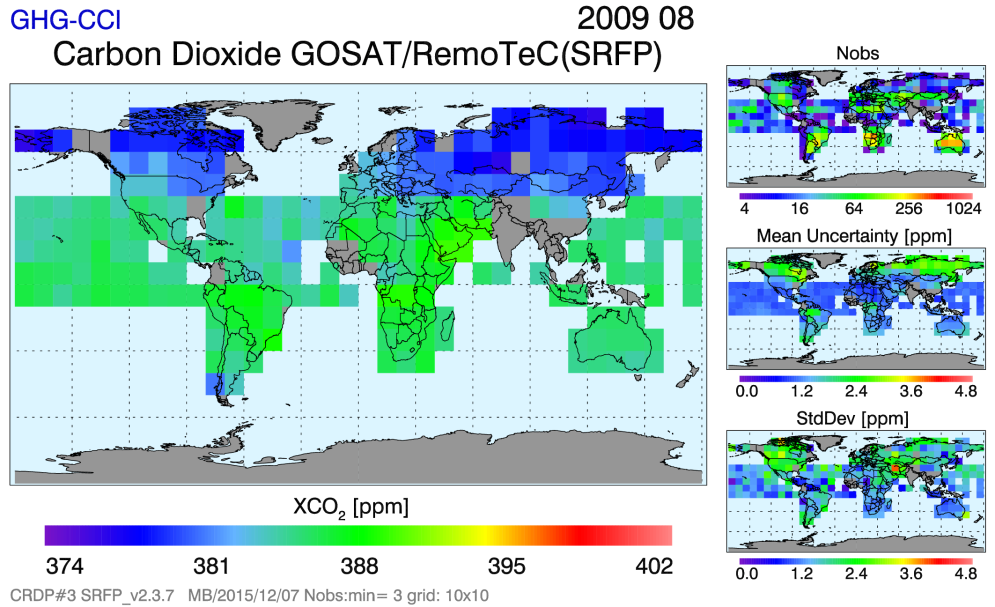 17
CRDP#3: Validation
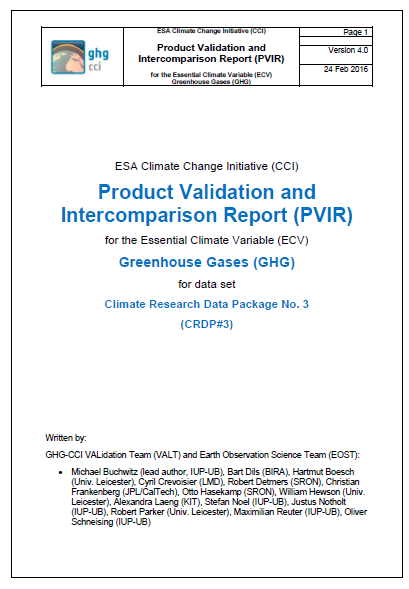 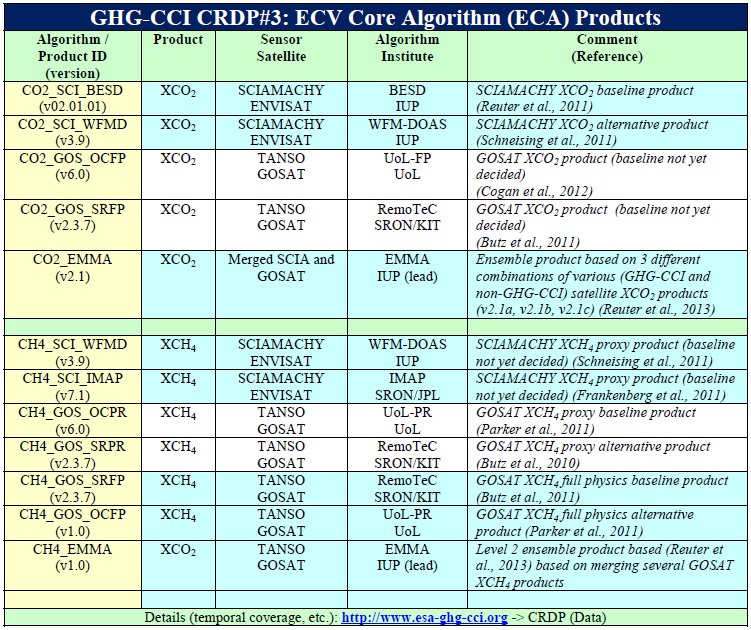 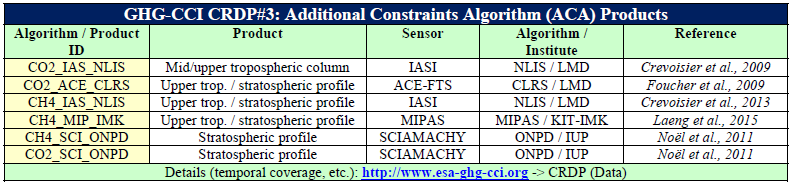 http://www.esa-ghg-cci.org/?q=webfm_send/300
PVIR v4
18
PVIR v4
19
GHG-CCI CRDP#3: Comparison with GCOS Requirements
PVIR v4
20
Improvement history XCO2
via EMsemble Median Algorithm (EMMA, Reuter et al., 2013)
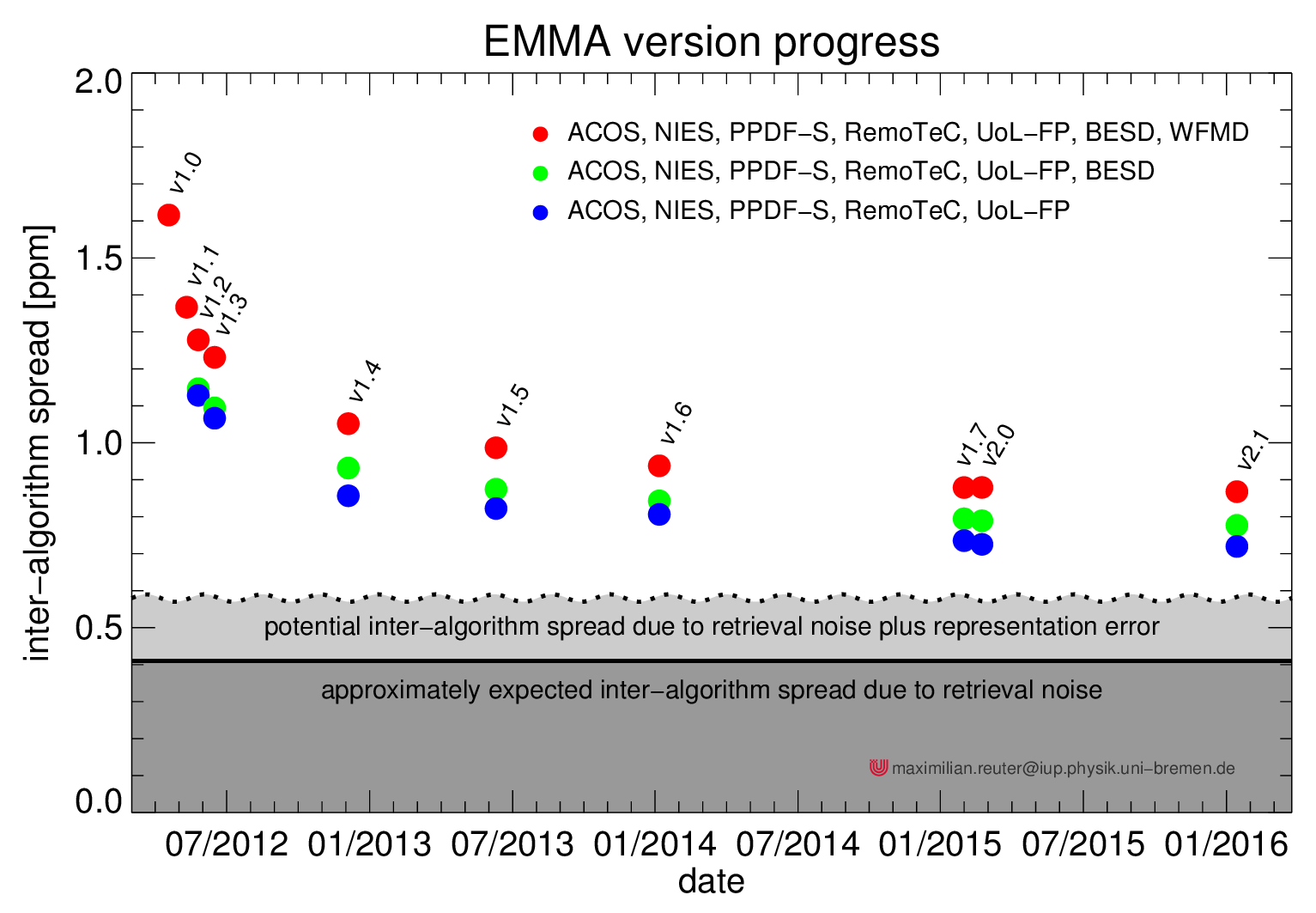 CRDP3
21
GHG-CCI: Cross-ECV activities
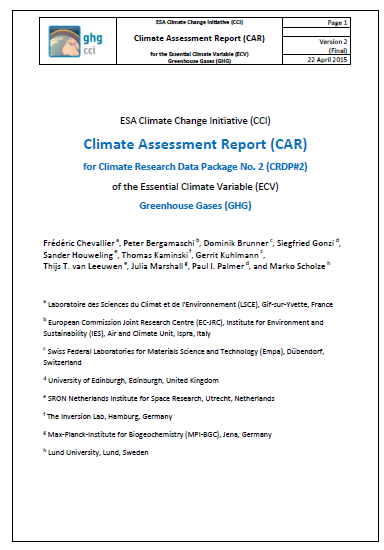 Funded GHG-CCI related activities:

Via „optional WP“: Aerosol induced Biases in Greenhouse gas Observations from satellite (ABGO) (lead Empa)
So far using „external“ aerosol information primarily from AERONET
Ongoing/future: Use of Aerosol-CCI
CARv2
http://www.esa-ghg-cci.org/?q=webfm_send/256
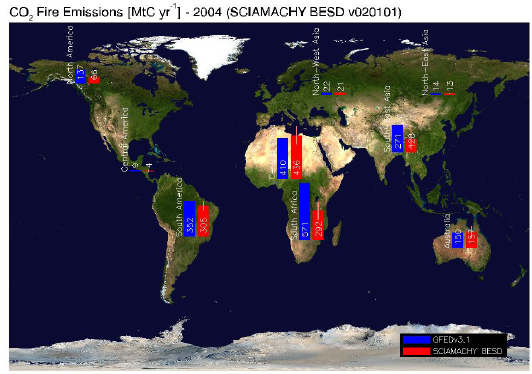 Via „Living Planet Fellowship - Climate Change Initiative“: CARBOn dioxide emissions from FIRES (CARBOFIRES) (J. Heymann, IUP-Bremen)
So far „external“ fire & fire-CO2 a priori emission information from GFED & CarbonTracker, …
Ongoing/future: Use of Fire-CCI
J. Heymann, CARBOFIRES MidTermReport
22
GHG-CCI: Obs4MIPs
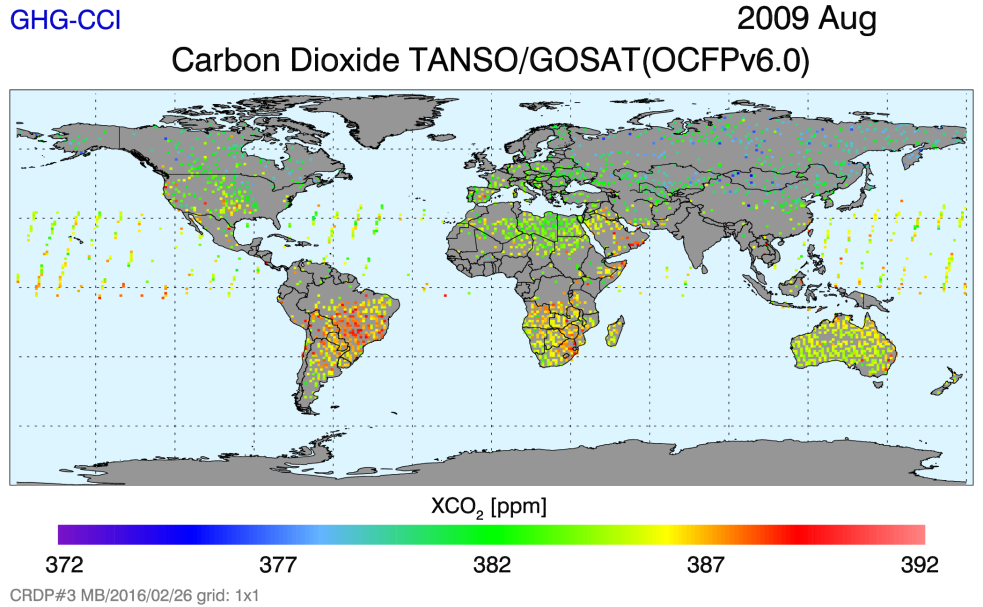 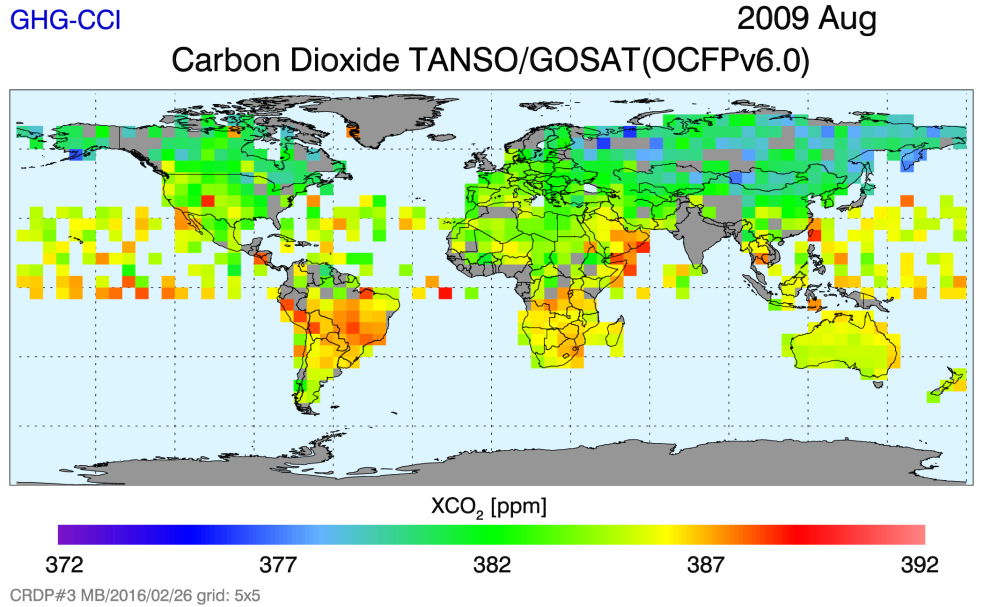 Monthly, 1ox1o
Monthly, 5ox5o
Monthly 1ox1o -> sparse & noisy -> we started with monthly 5ox5o
Done:
Proposal:
Data Set Forms -> accepted
First test data set
XCO2, Monthly, 5ox5o
Merged SCIA + GOSAT
CRDP2 (2003 – 2013)
CF names XCO2 & XCH4
ToDo:
Docu: Required TNs
First „final“ data sets: 
Based on CRDP3 (2003 – 2014)
XCO2 and XCH4 
In cooperation with Veronika Eyring (chair CMIP panel)
GHG-CCI: Last year activities (March 2016 – Feb 2017)
Final reprocessing to generate CRDP#4:
Improved core products (SCIAMACHY and GOSAT XCO2 and XCH4)
Improved „additional constraints products“ (IASI CO2 and CH4, …)
Extended time series: end of 2002 – end of 2015
…
Planned release: Feb. 2017 (incl. validation and initial user assessment)

Other activites:
Peer-reviewed publications (e.g., for RSE special issue on CCI ECV data sets)
First „final“ Obs4MIPs XCO2 and XCH4 products
Various other …
24
After ongoing GHG-CCI project ?
So far so (very) good …
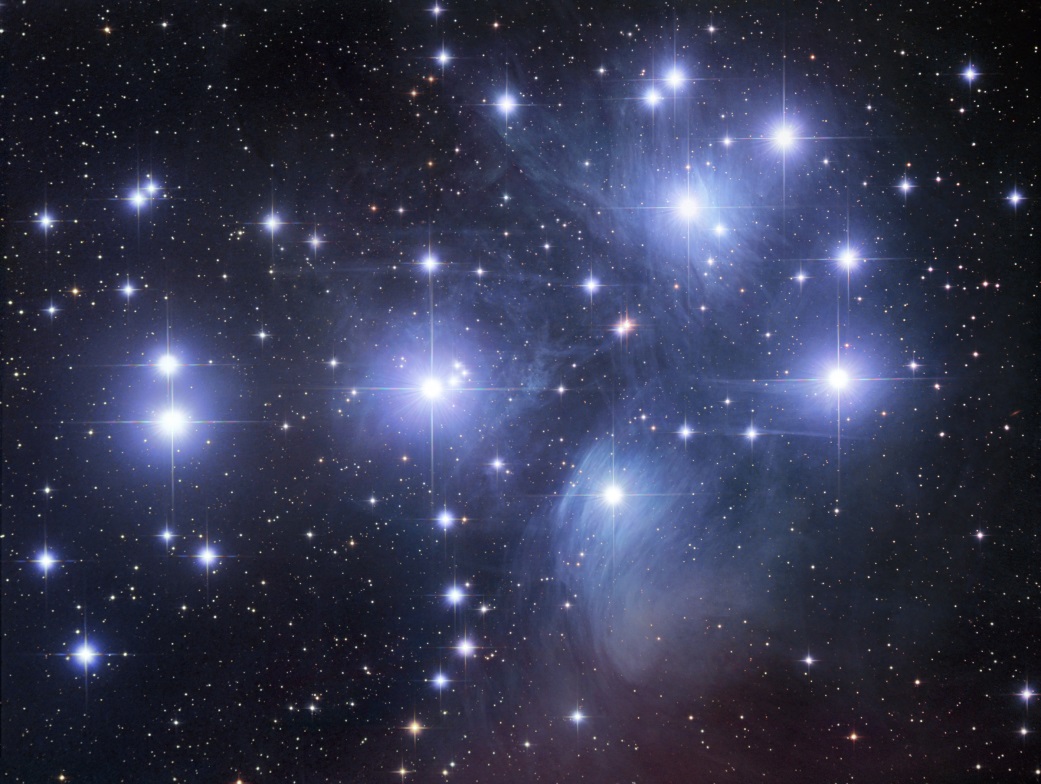 GCOS requirements
Future funding for needed R&D?
Risk of little or no funding for existing ECVs.
GHG
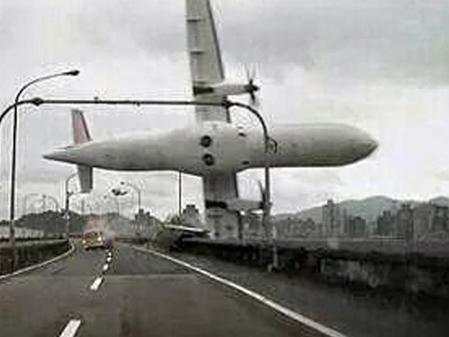 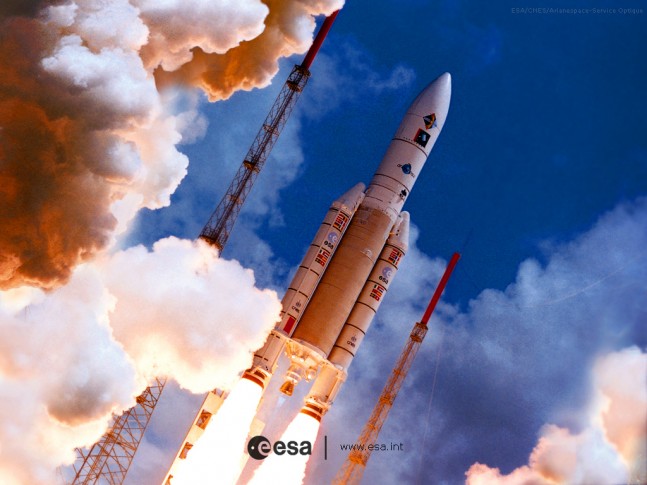 GHG & R&D
CCI
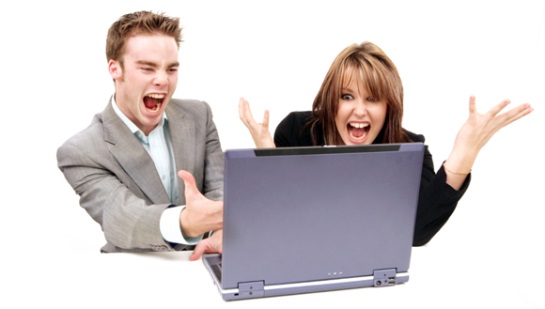 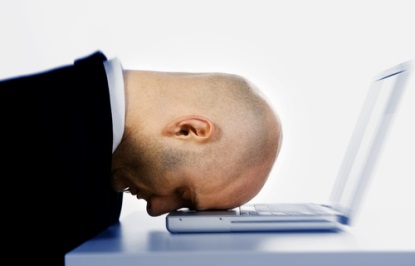 User
25
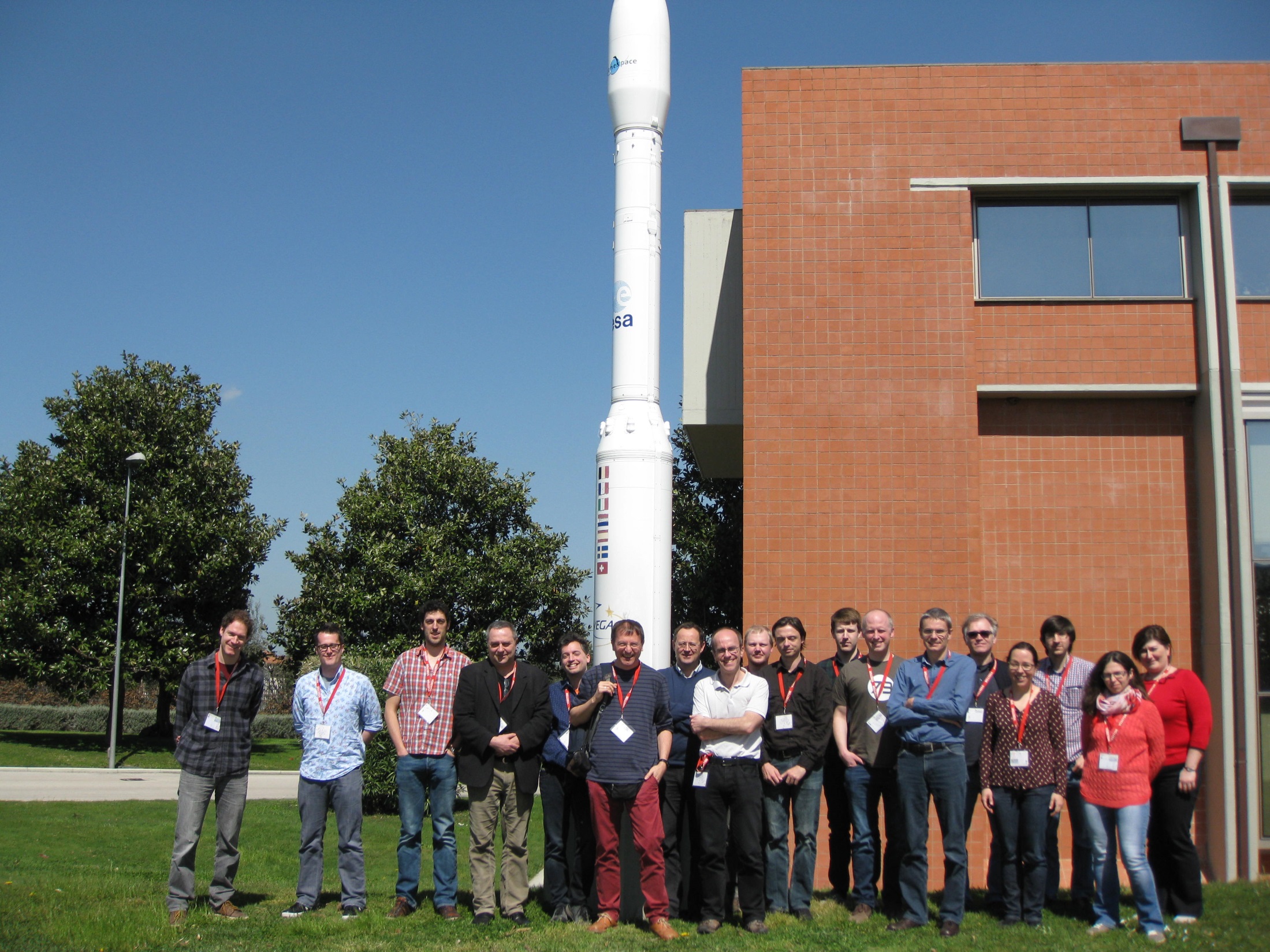 Thank you very much for your attention !
The GHG-CCI team